Key Calendar Events
5 Dec-19 	Subject Review Evening
3 Apr-20	Subject Review Day

28 Nov-19	Report 1
26 Mar-20	Report 2
21 Jul-20	End of year report

Monday 13th July to Friday 17th July 2020 = Y10 Work Experience

Summer Term 2020 	Sixth Form Information
Mr P German
Headteacher
attendance@yateley

Average Attendance 2018-19

Year 7 – 11 	= 	94.7 %
Year 9  		=	95.2%
Gcse Results by Attendance
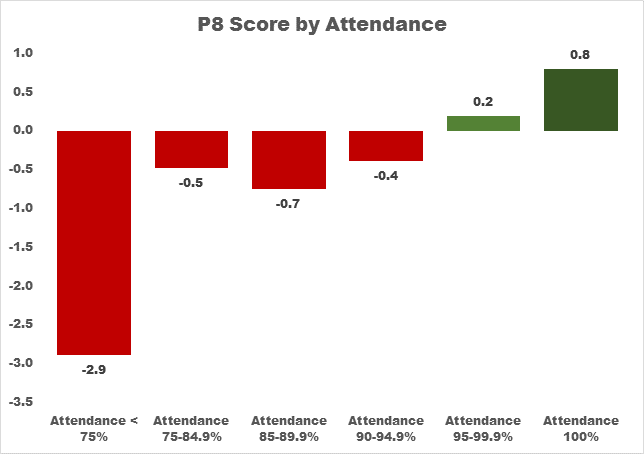 Students with 100% attendance averaged almost a grade above their targets
Students below 75% attendance averaged almost 3 grades below their targets
Homework – Independent Study
Preparation
Consolidation
Learning
Between 2 and 3 hours per night
Weekends between 4 and 6 hours
Revise and review regularly
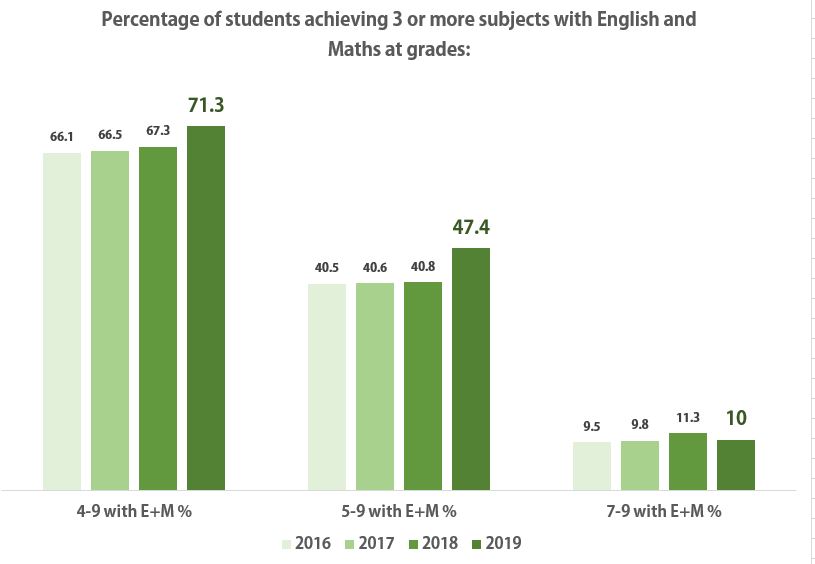 success @yateley
How can parents help?
Parental support is much more important than wealth or social status in aiding success

Establish the right habits and attitudes for success and fulfilment

Reassure and raise aspiration

Providing a suitable place to work independently
Encourage good routines!
Electronic devices off one hour before sleep
Reading for pleasure is a good way to wind down and switch off
Play soft music and dim lights
Avoid arguments (stress), loud music, heavy meals, extreme exercise before bed
Spend 5 minutes clearing a bit of his/her room, organising school bag for the following morning.
Research indicates that young people who have set bed times of 10pm or earlier are less likely to suffer from depression and enjoy greater levels of motivation
Monitor and reduce internet usage
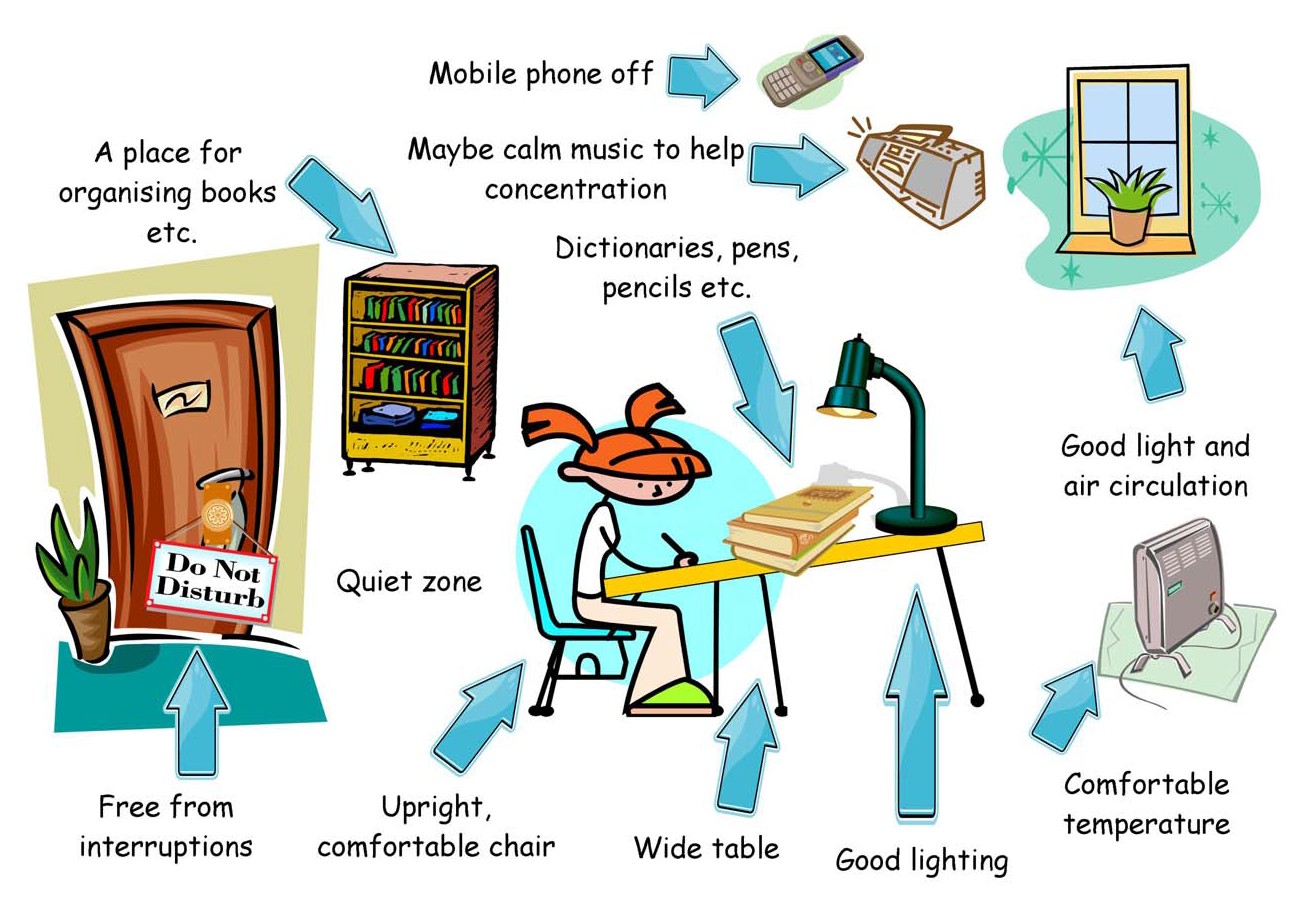 Important points
Take an interest!
Find out how to help
Set the balance between work and social life in agreement. Be flexible.
Students  - demotivated/overwhelmed/struggling with demands on time? Listen, empathise and encourage – don’t criticise.
80/20 rule. If your child is sticking to what they are supposed to be doing 80% of the time, they will be doing alright 
Encourage a sense of perspective. Growth mindset.
GCSE Course 
& 
Examination Information 
2019 - 2021
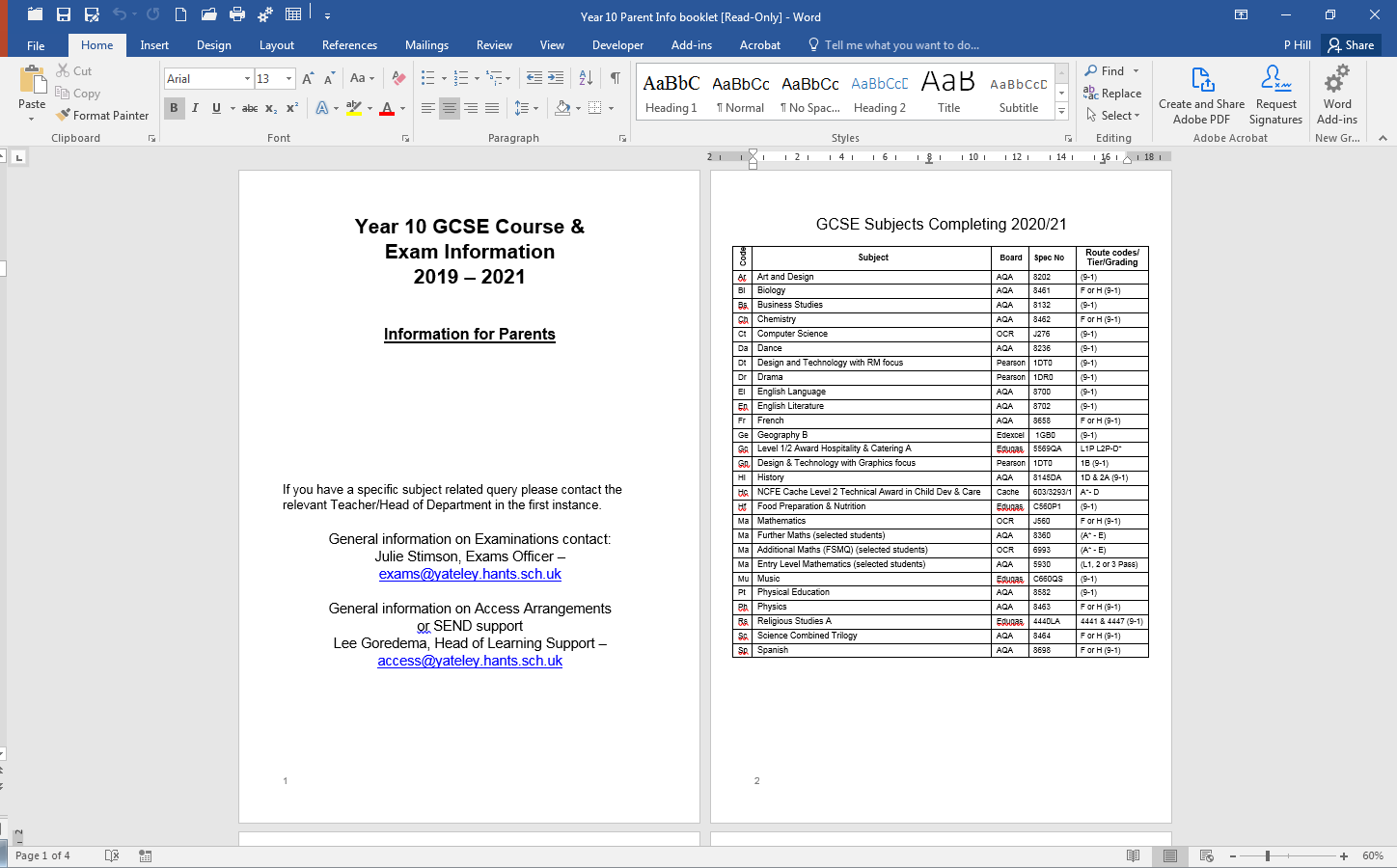 A very useful document to put on your fridge!
Contact Information
Mrs Julie Stimson 

Exams Officer
exams@yateley.hants.sch.uk

Mrs L Goredema 
Head of Learning Support
access@yateley.hants.sch.uk
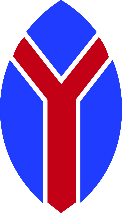 WORK EXPERIENCE
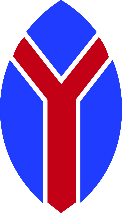 Why does Yateley School do Work Experience?

BECAUSE WE KNOW THE IMPACT WORK EXPERIENCE HAS!
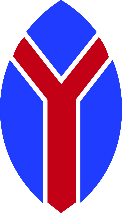 Students like Amy Chau has been performing in the English National Opera's production of Noyes Fludde recently.


Mrs Chau wrote to us at Yateley School saying "Amy had a fabulous time performing in Noyes Fludde, and thought the director Lyndsey Turner was brilliant, and had a great time working with her. Thank you for letting her take part in this, and signing it off. This opportunity came as a direct result of sending off for the work experience in Yr 10. 
Amy wrote to 5 opera companies, 4 of them gave her different opportunities (she did them all). English National Opera put her on the Baylis programme, which is an outreach programme for 14-18yr olds. At one of the singing workshops they mentioned they might use her in an upcoming production. We heard nothing for 6 months, but then they offered her Noyes Fludde. At the end of the production, the director of music, Martin Fitzpatrick, invited her to audition for the English National Opera Youth Company. We will see what happens! 
I would like to thank the school for making Amy do work experience, because as a 14 year old it would not have entered her head to write off to these people off her own will. 
She also did a week’s experience at Opera Holland Parks production office, workshops at Glyndebourne Opera, and spent Year 10 in the Youth Company of Garsington Opera Company. That led to performing last summer at the big opera house at John Paul Getty Jnr's estate. 
All this happened because she was told to apply for work experience!!"
Young people 
are more likely to be successful when looking for a career if they have done work experience
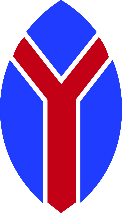 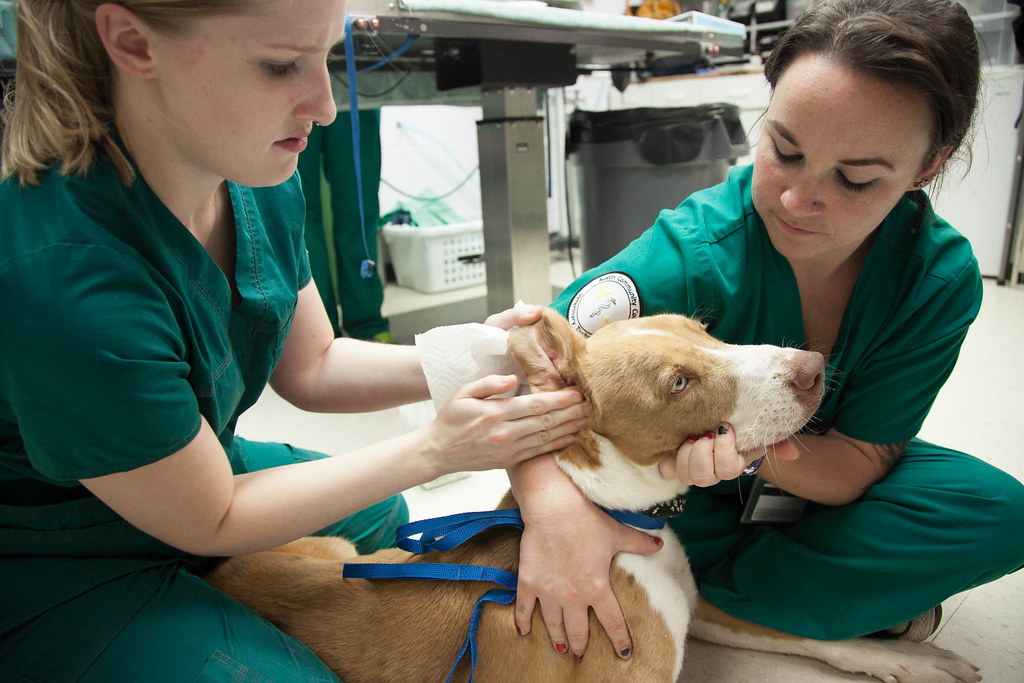 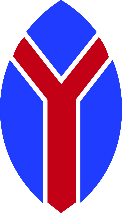 If a student has no idea of what they want to do, work experience is a perfect way to sample one or more jobs .
 
YES...

Our students sometimes do more than one placement in the work experience week!
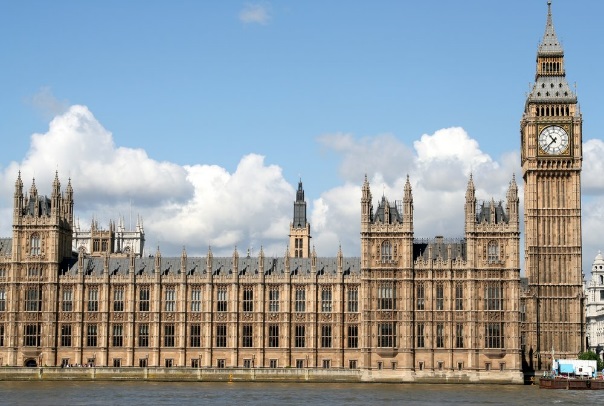 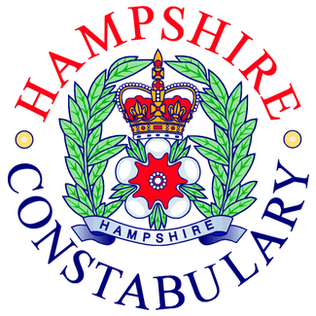 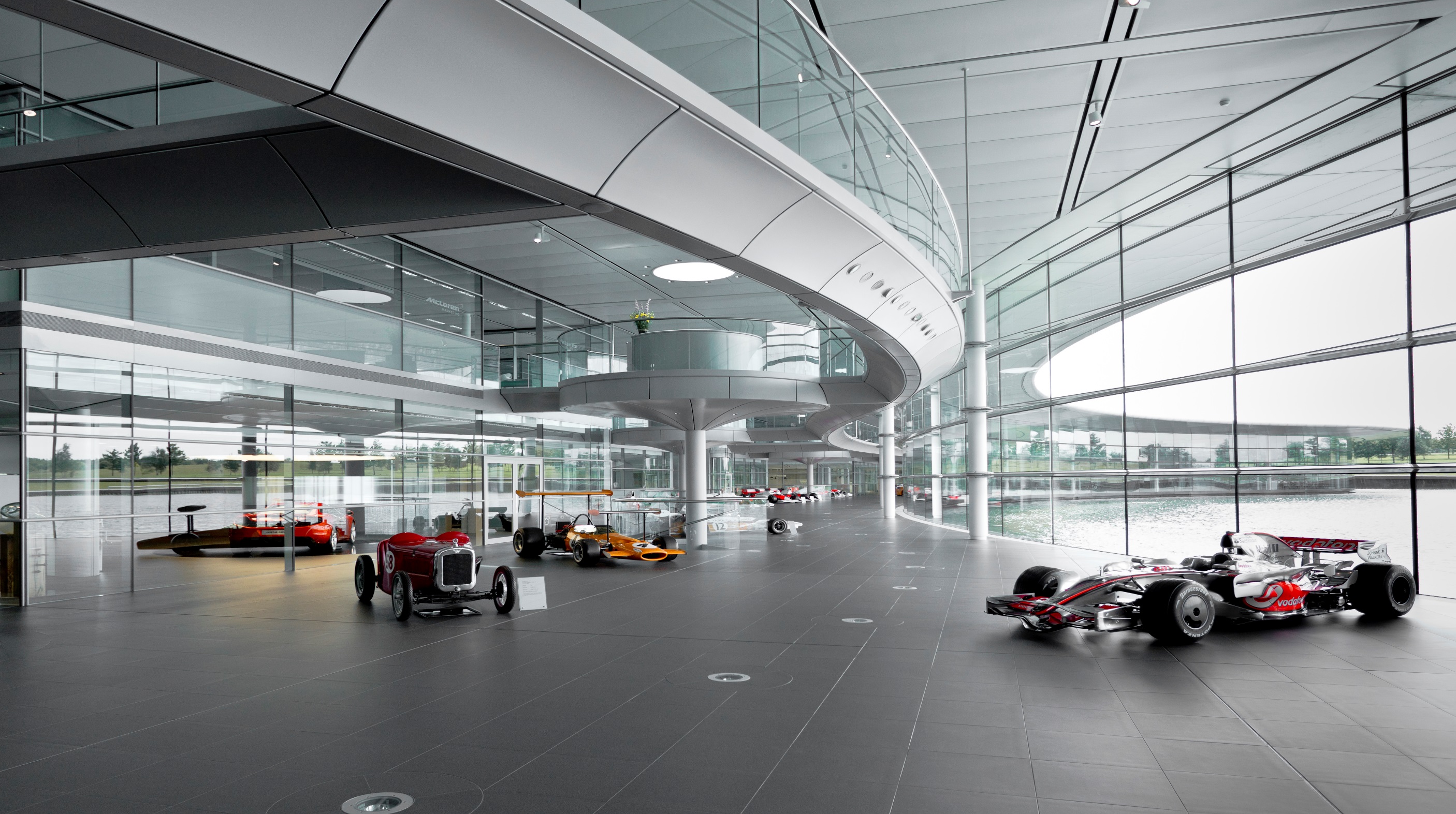 It’s the best way to get a real sense of a chosen industry.
The student gets to speak to employees and ask them questions
McLaren, Woking
.
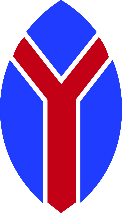 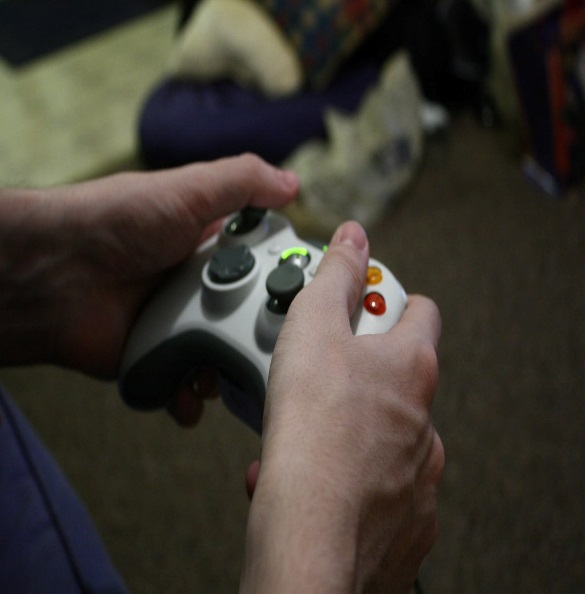 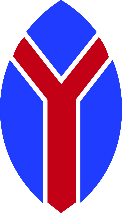 If a student is floundering
and can’t be bothered about their career…

WORK EXPERIENCE might just be the kick start they need!!!
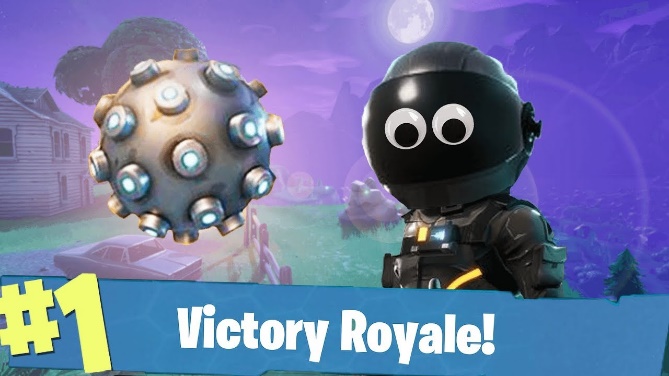 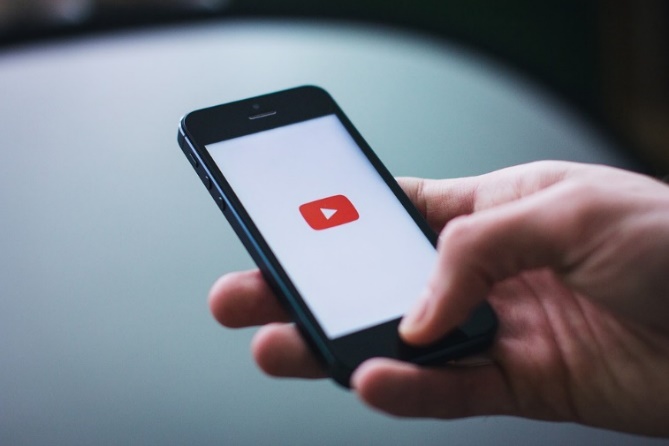 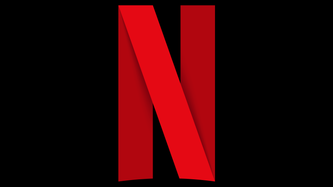 Work experience gently introduces a student to the world of work.

They get to learn the do’s and don’ts,
work hours (not school hours), building their confidence in working with adults, initiating conversations and eye contact, planning their travel to their work placement, time-keeping and getting an idea of the skills they need to thrive in the workplace.
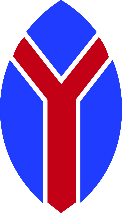 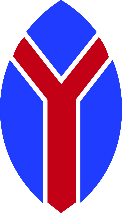 The student might impress them that much that they get a job from it!

Many of our students have been given holiday work from their placements.
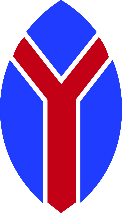 We know that it is all about NETWORKING these days.

Work experience will help our students build their contacts and, you never know, they might even be given the heads up about a future job or be recommended to another company for a job!
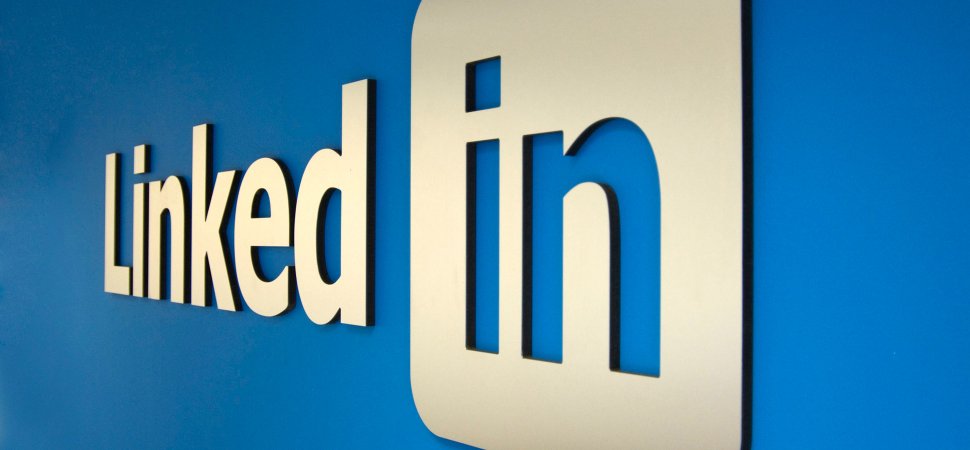 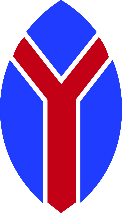 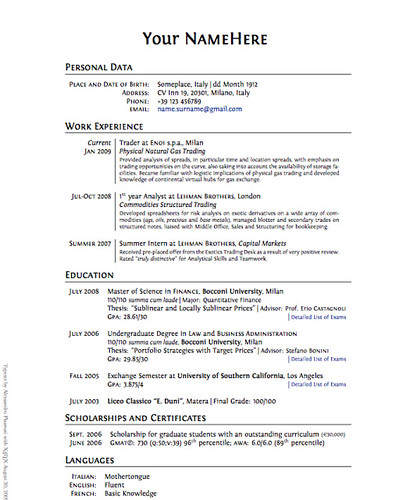 And yes…

Work experience does give our students something to put on their CV!
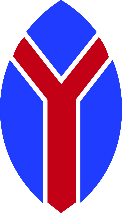 Mrs Dethick our Work Experience Co-ordinator
will be taking the Year 10 Assembly on
Wednesday 9th October 2019 
to launch Work Experience and hand out lots of information.


In the meantime please note that Work Experience will take place from:

Monday 13th July to Friday 17th July 2020

Please start talking to your children about work experience!
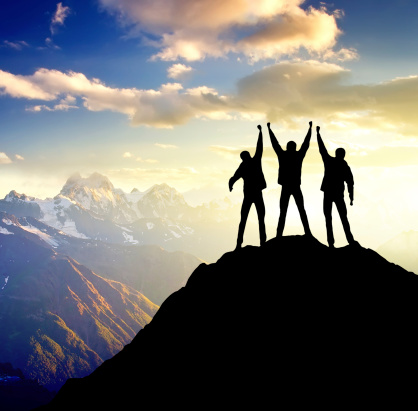 Support for Success
Mr B. Coggan
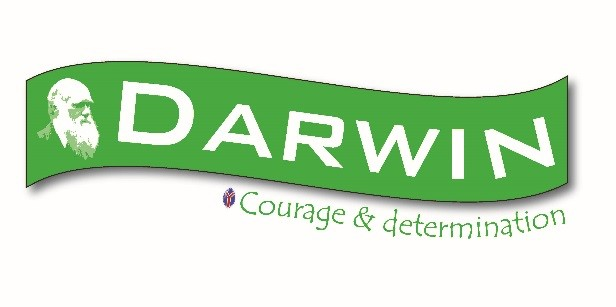 What will the next two years look like?
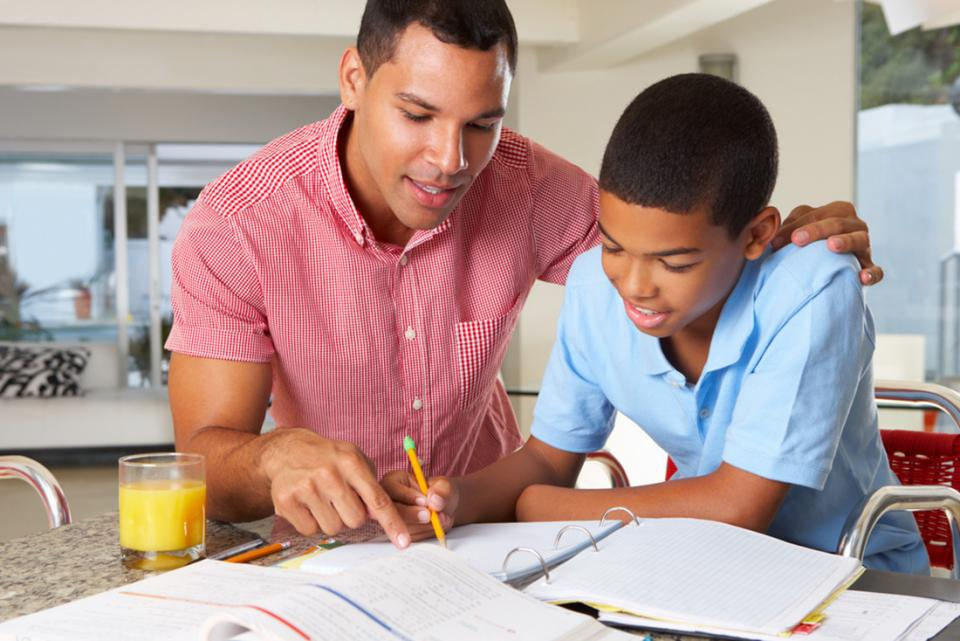 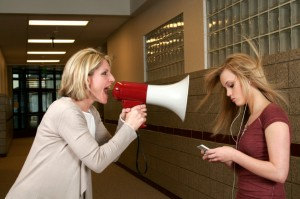 ????
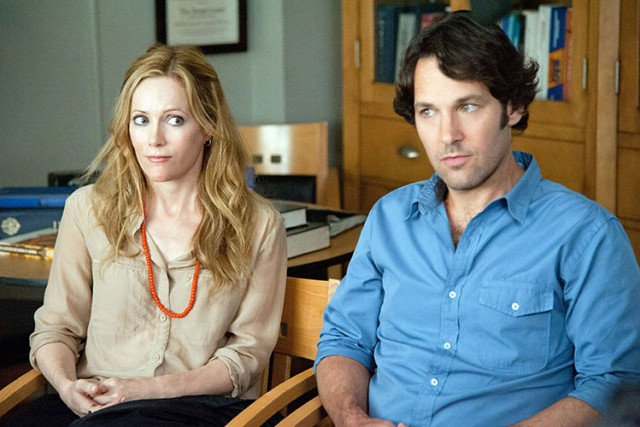 [Speaker Notes: Aspirations
Career knowledge and understanding
Know about further education and what is required (including study and apprenticeships)
We need to help them push the barriers, get things wrong, get out of their comfort zone and support them
If they think they can or they think they can’t they are right
Growth mind-set
Time to stand up and take action (the time will fly past)]
The reality……..
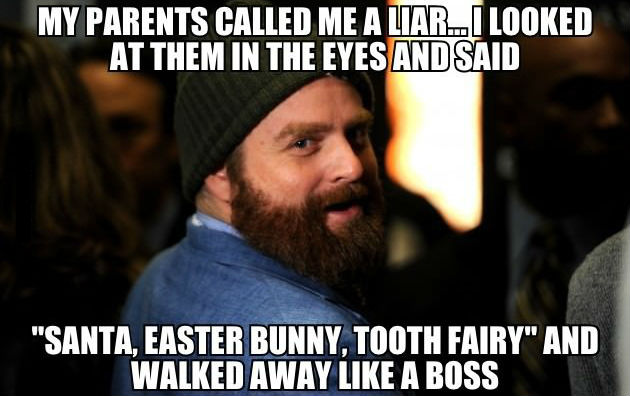 So how do WE support your son or daughter?
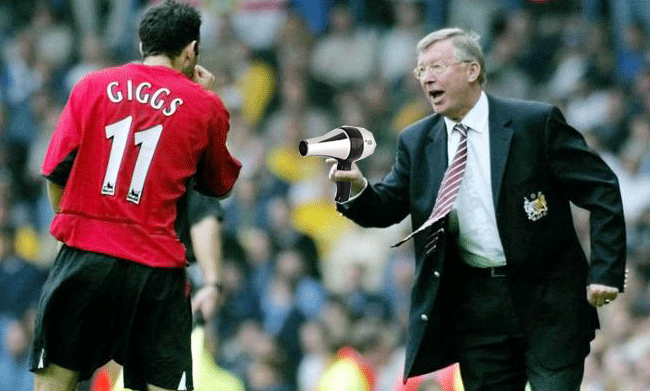 There is no one size fits all solution
Some need an arm around the shoulder
Others need the hair-dryer treatment
What we do know.
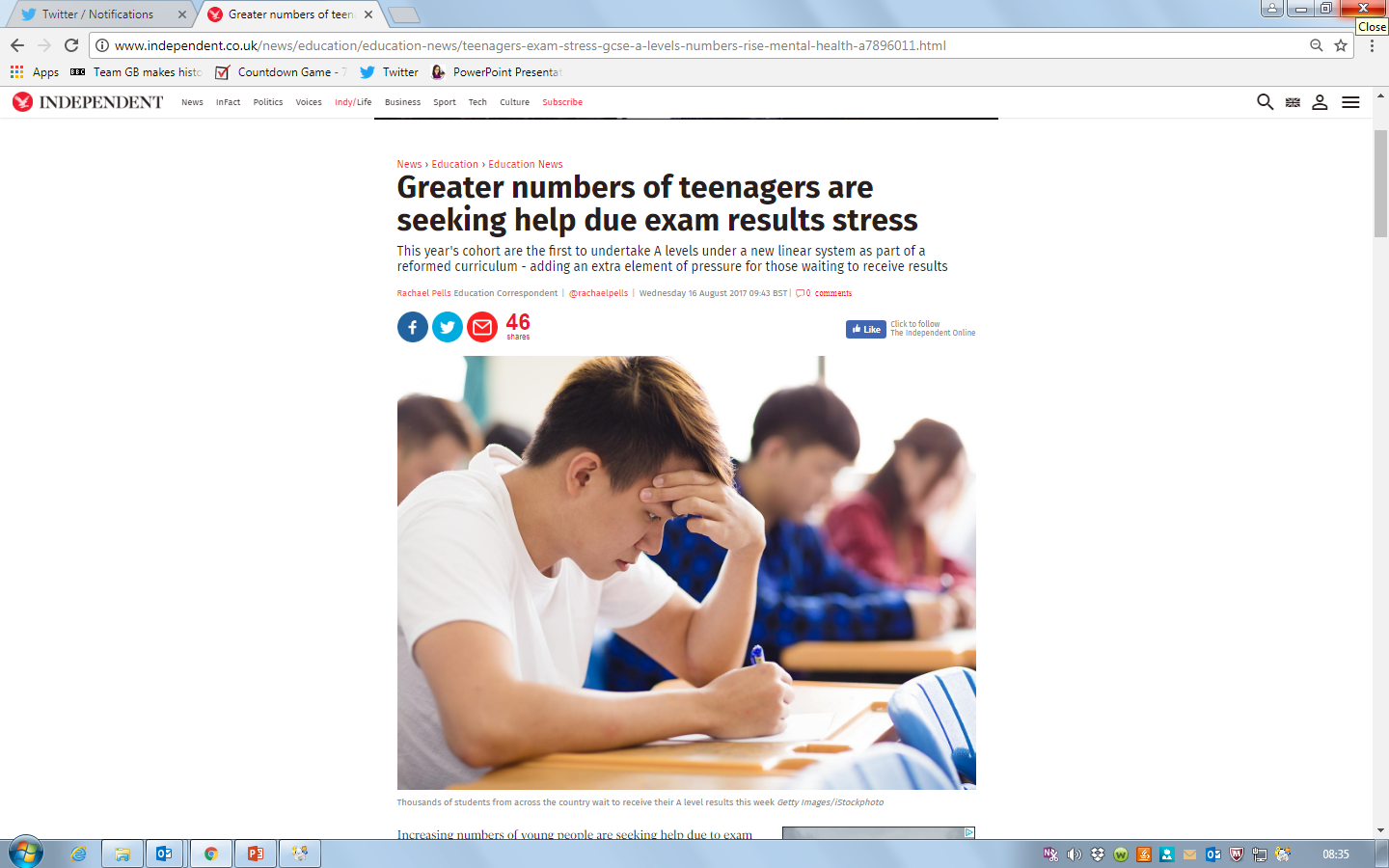 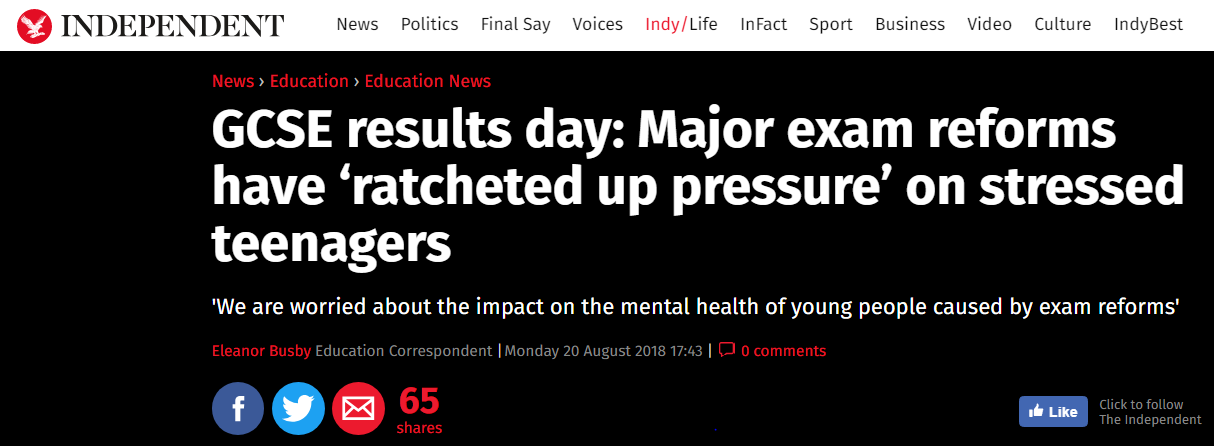 New figures show that Childline gave 2,795 counselling sessions about exam stress in 2018/19 this is almost double the number they gave last year (2017/18 -1,433)

Of these many report being worried about their parents reaction.
We have seen a significant rise in students who find it difficult to cope with stress related to exams and this is reflected nationally
The House Team
Additional Support 
The new Wellness Centre.
Learning Support
Staff & Peer Mentoring (subject focus, individual learning skills and emotional well-being)
Counselling.
School Nurse.
External Agencies and Support Services.
Elevate Education - dedicated tutor time focus on study skills and emotional wellbeing.
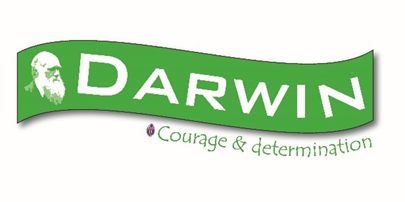 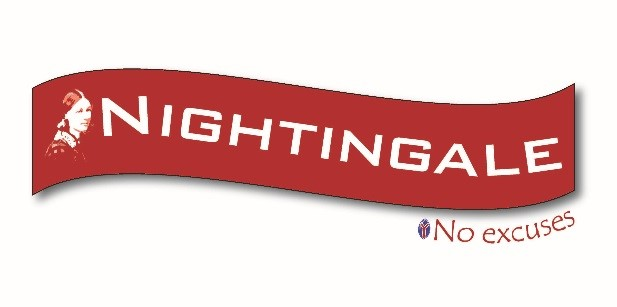 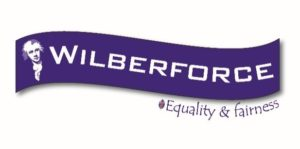 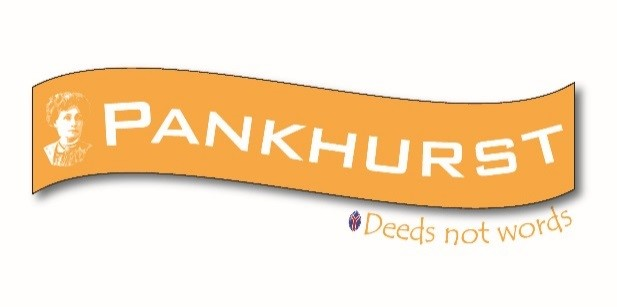 The Good News!
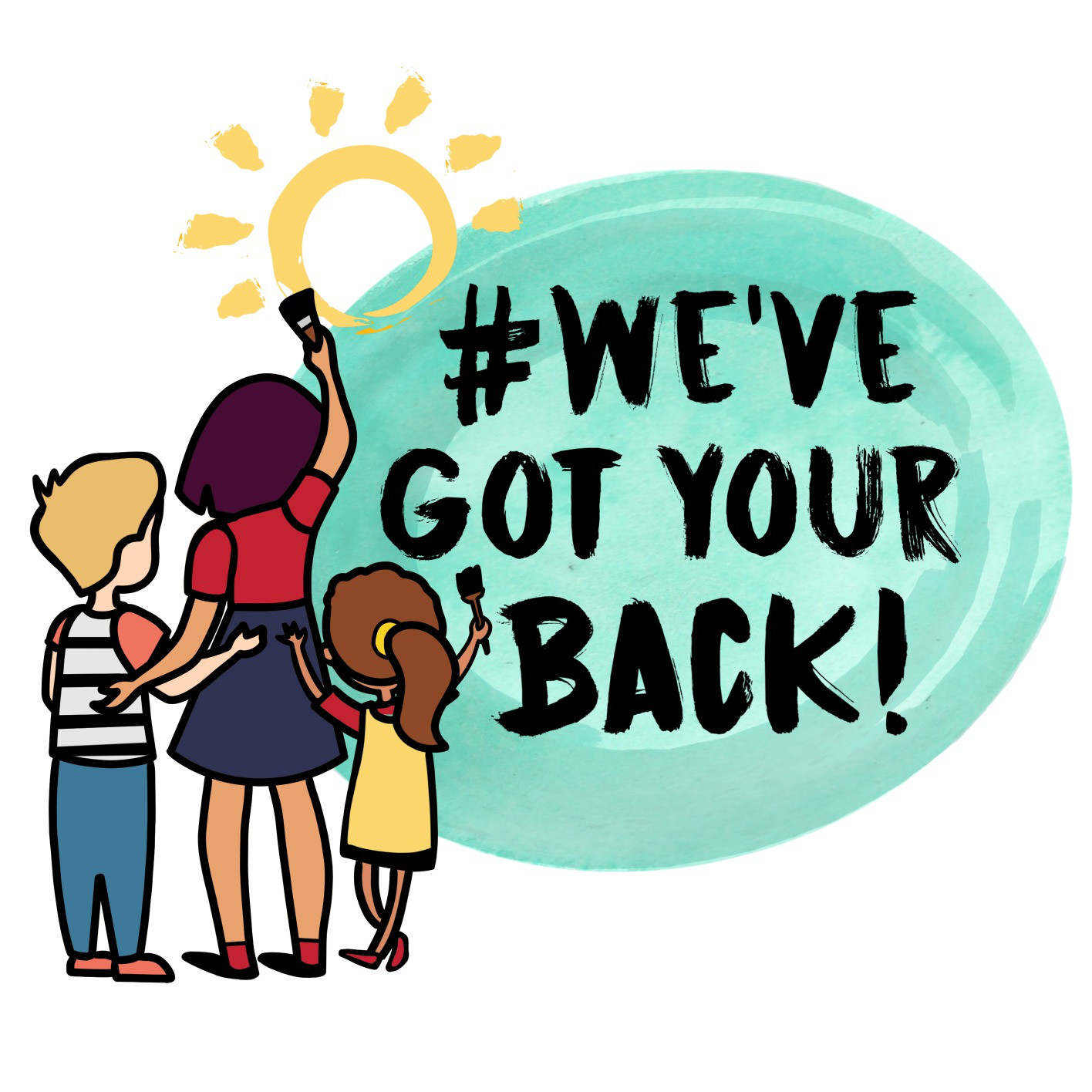 Subject Specific Support
Subject Teachers.
Heads of Department.
Period 7’s, Catch up sessions and workshops.
Pre-exam Revision Breakfasts.
GCSE the Week Ahead.
Communication is key
Talk about any concerns.
Speak to tutors and subject teachers – first port of call.
Phone, e-mail, write, meet.
Early intervention and support.
We will get them there!
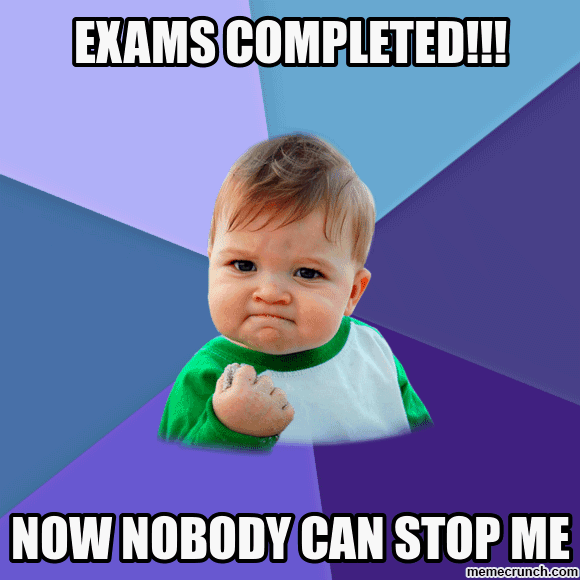 WHAT WILL YOUR SON/DAUGHTER
BE LIKE DURING THEIR GCSES?
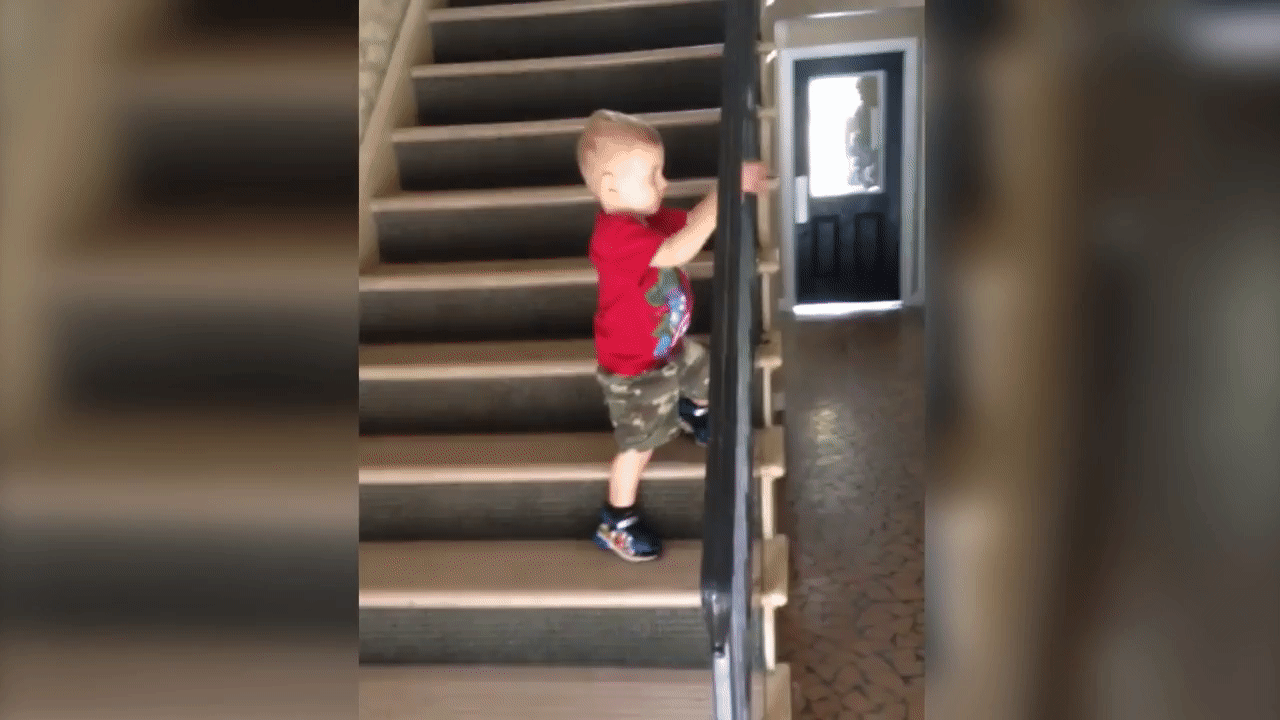 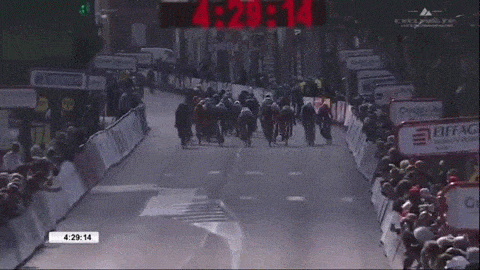 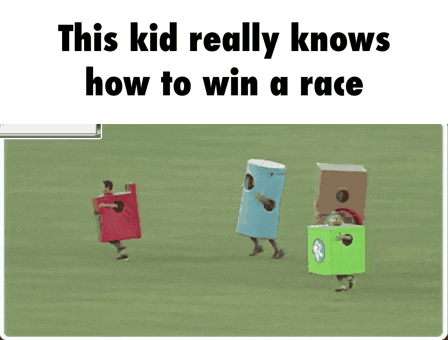 Winning the race.
And how can we help?
IS SHE DOING WELL?
HE
In case you missed it…
Almost everything you probably used to understand is changing!


A Quick Summary:
Grades don’t mean the same thing (Letters are now Numbers)

Achievement is measured differently (Attainment 8)

The perceived “value” of some subject over others has changed (English Baccalaureate, Progress 8, Attainment 8)
What are YOU used to?
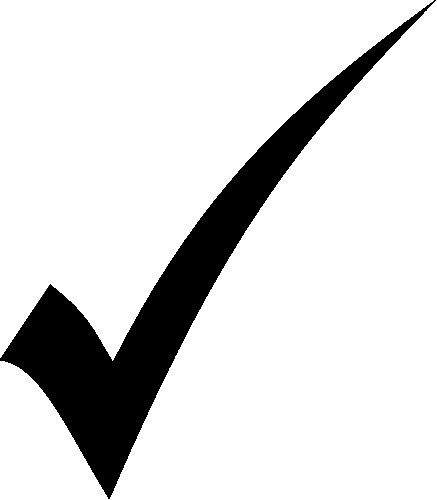 English
+
Maths
+
Three other GCSEs
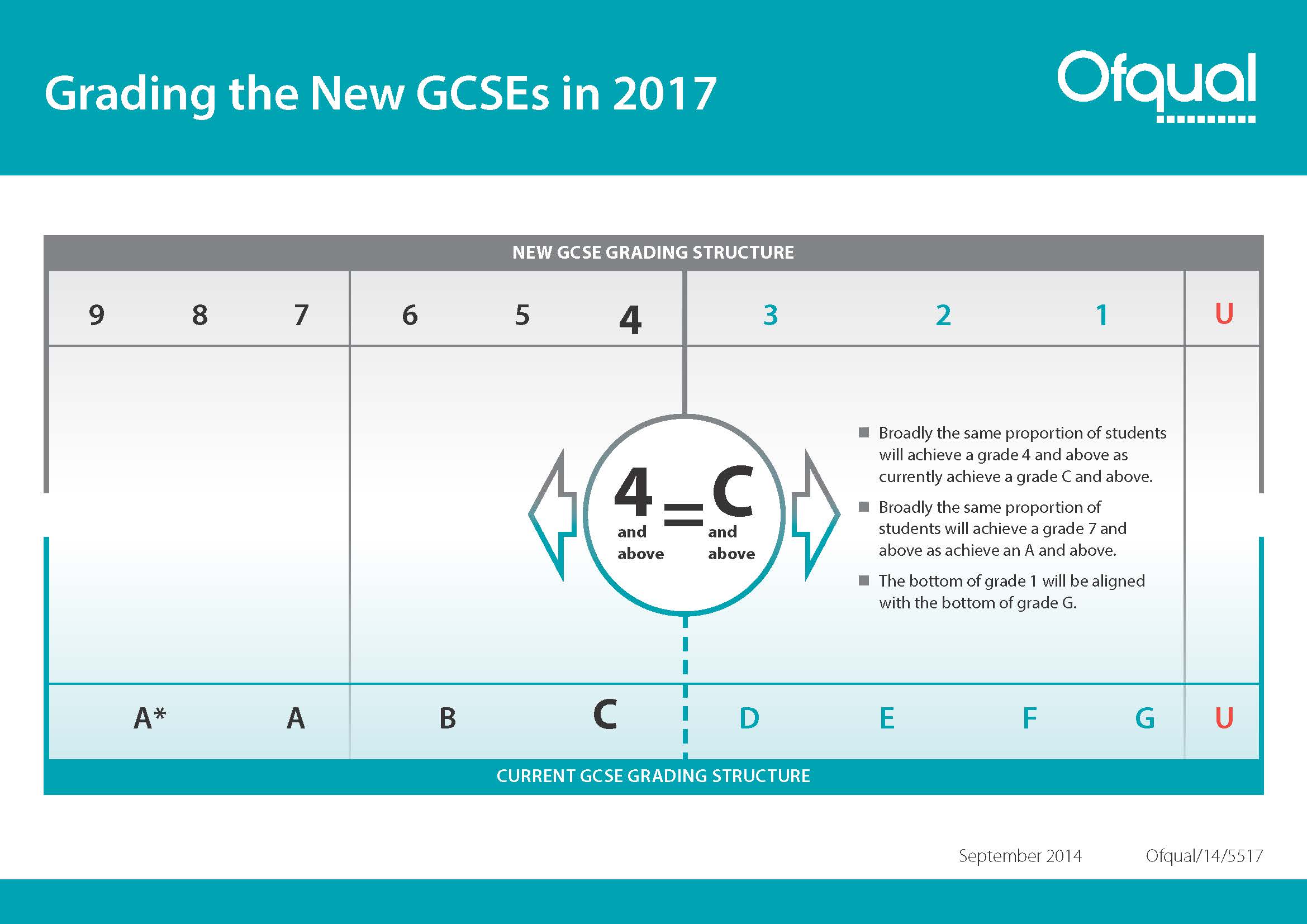 What are students aiming for now?
What’s needed in the future?
English, Maths and 3 or more other GCSEs
“Strong Pass”
P
A
S
S
“Fail”
9
5
4
0
What will the upcoming report look like?
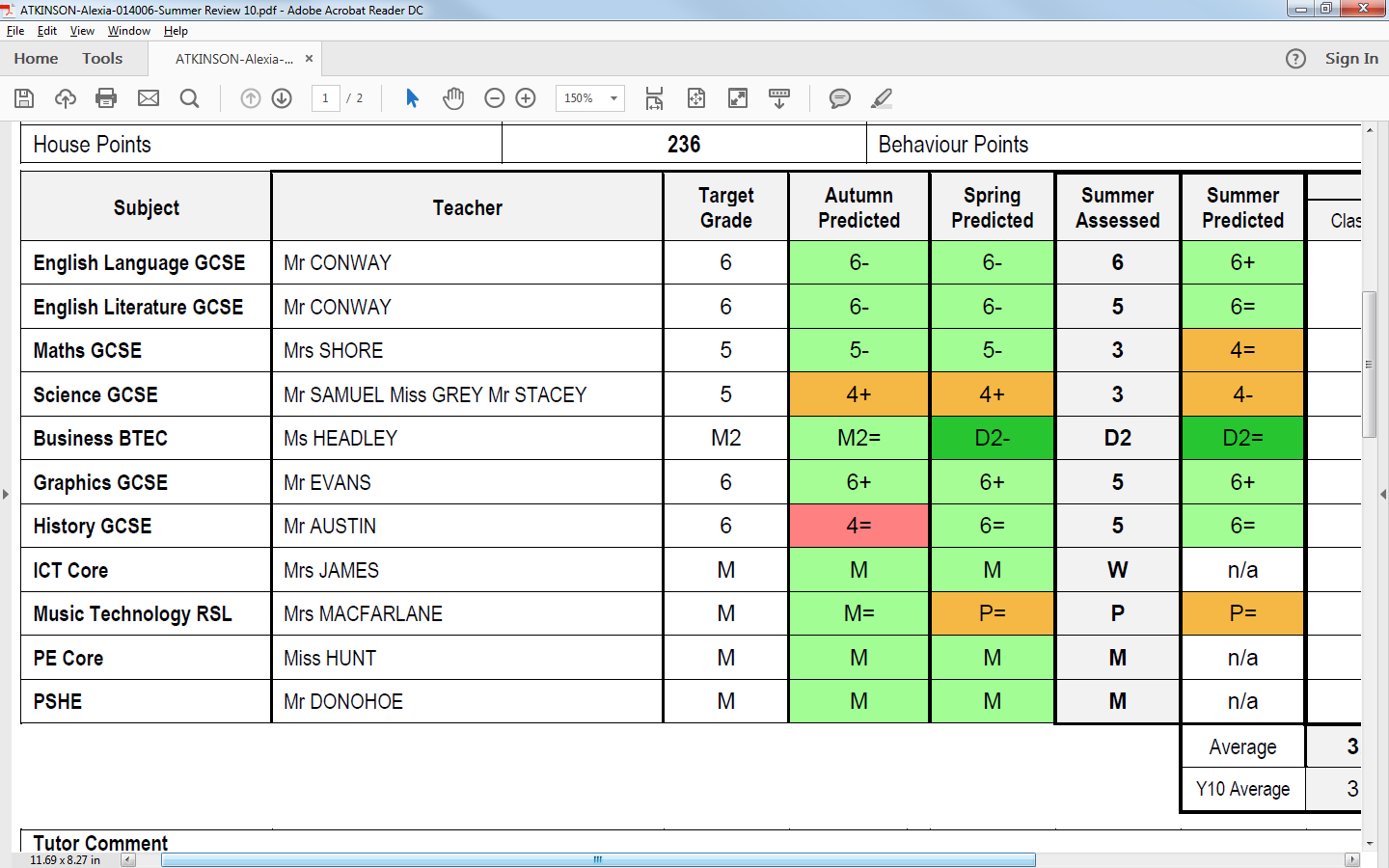 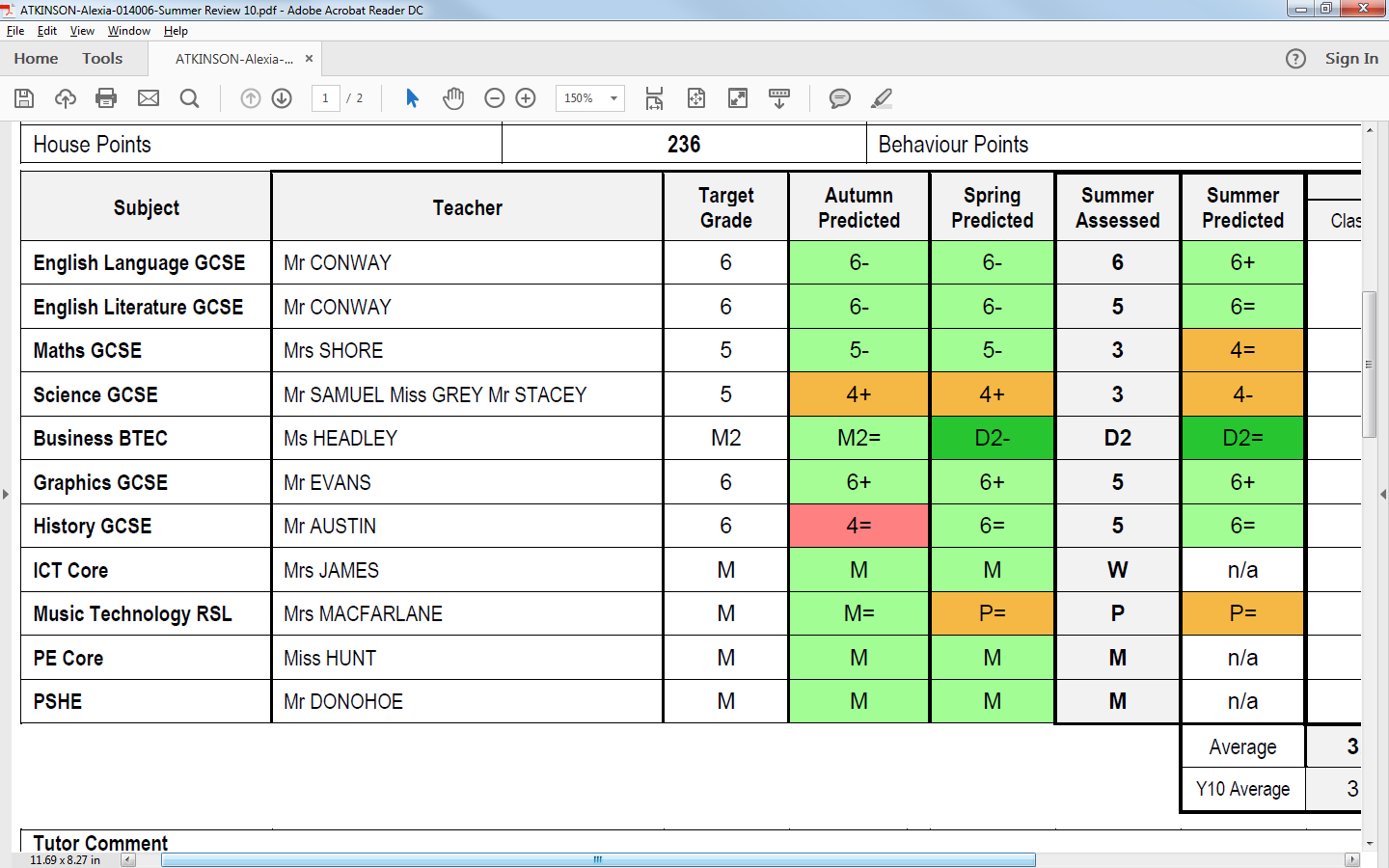 A Target Grade 
(shown as a number)
What will your son/daughters report look like?
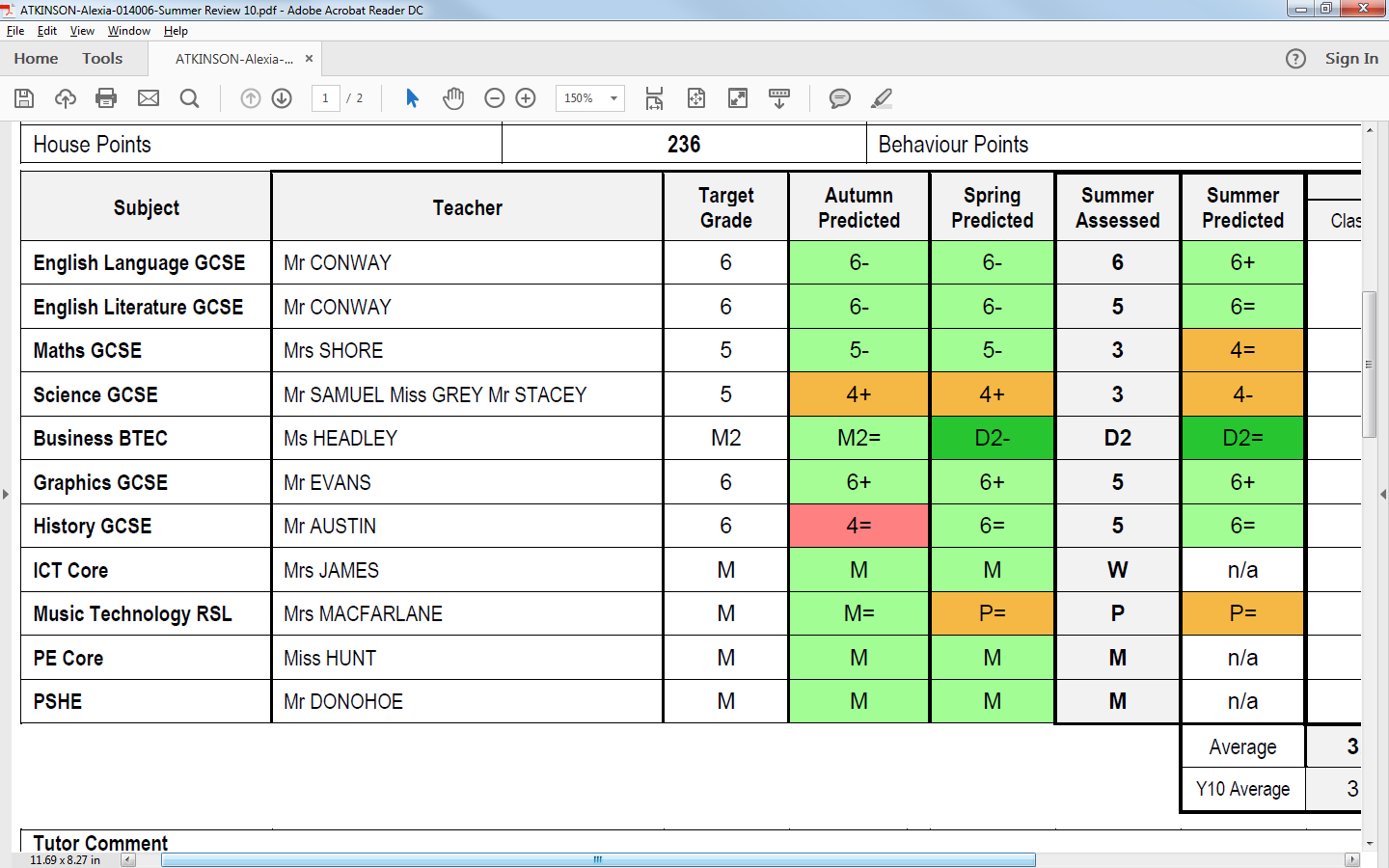 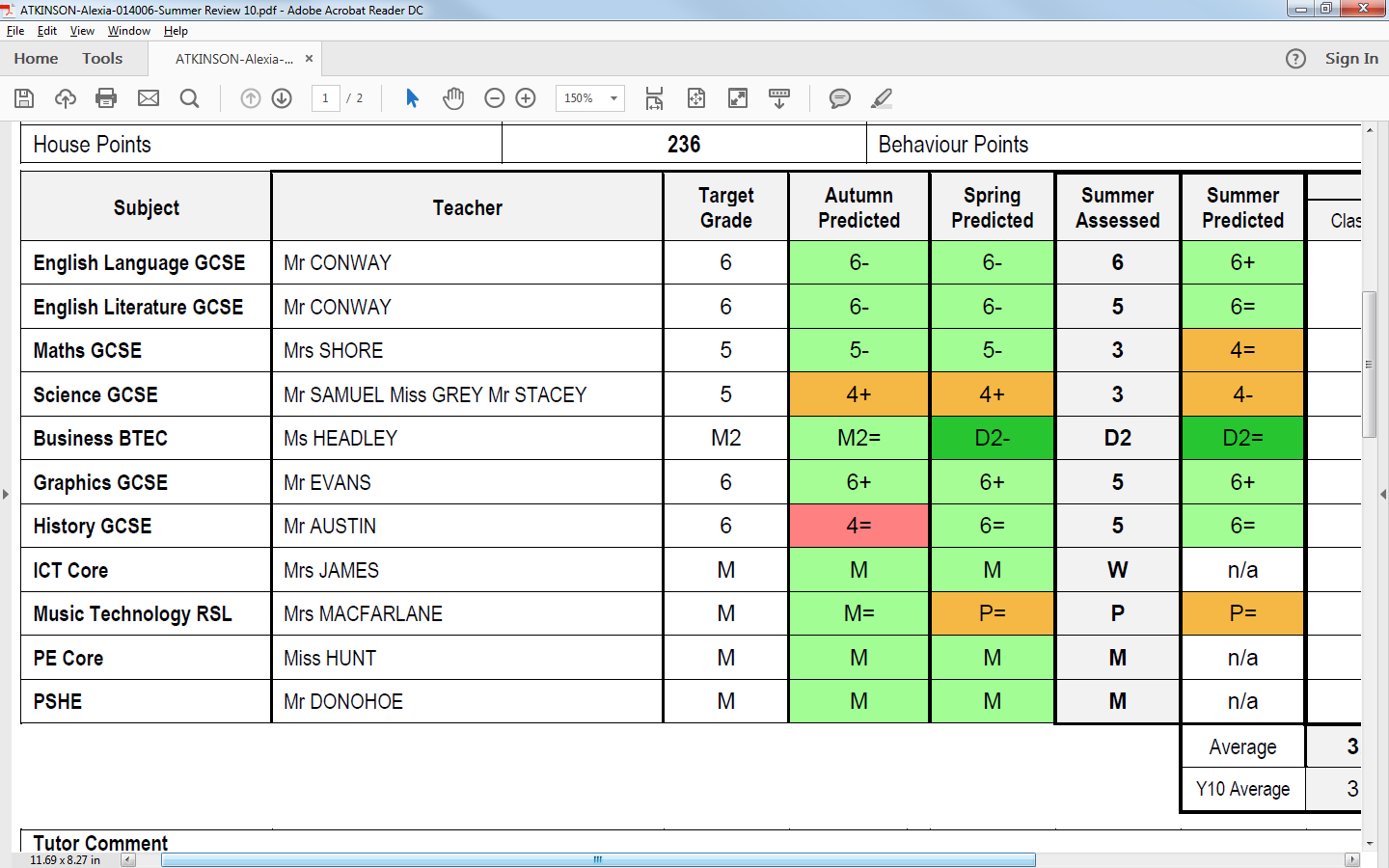 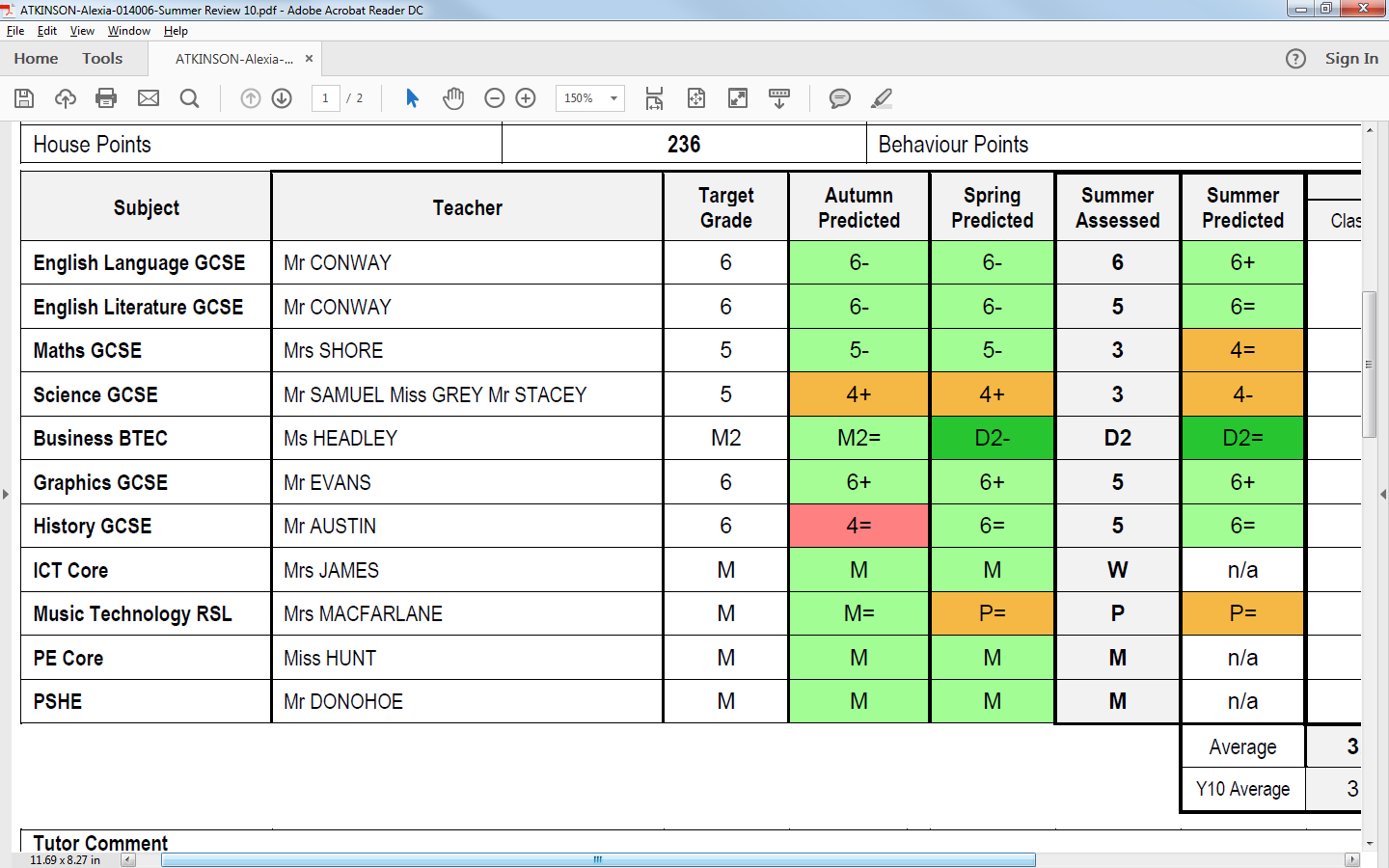 A current prediction of how they will perform (based on assessment)
What will your son/daughters report look like?
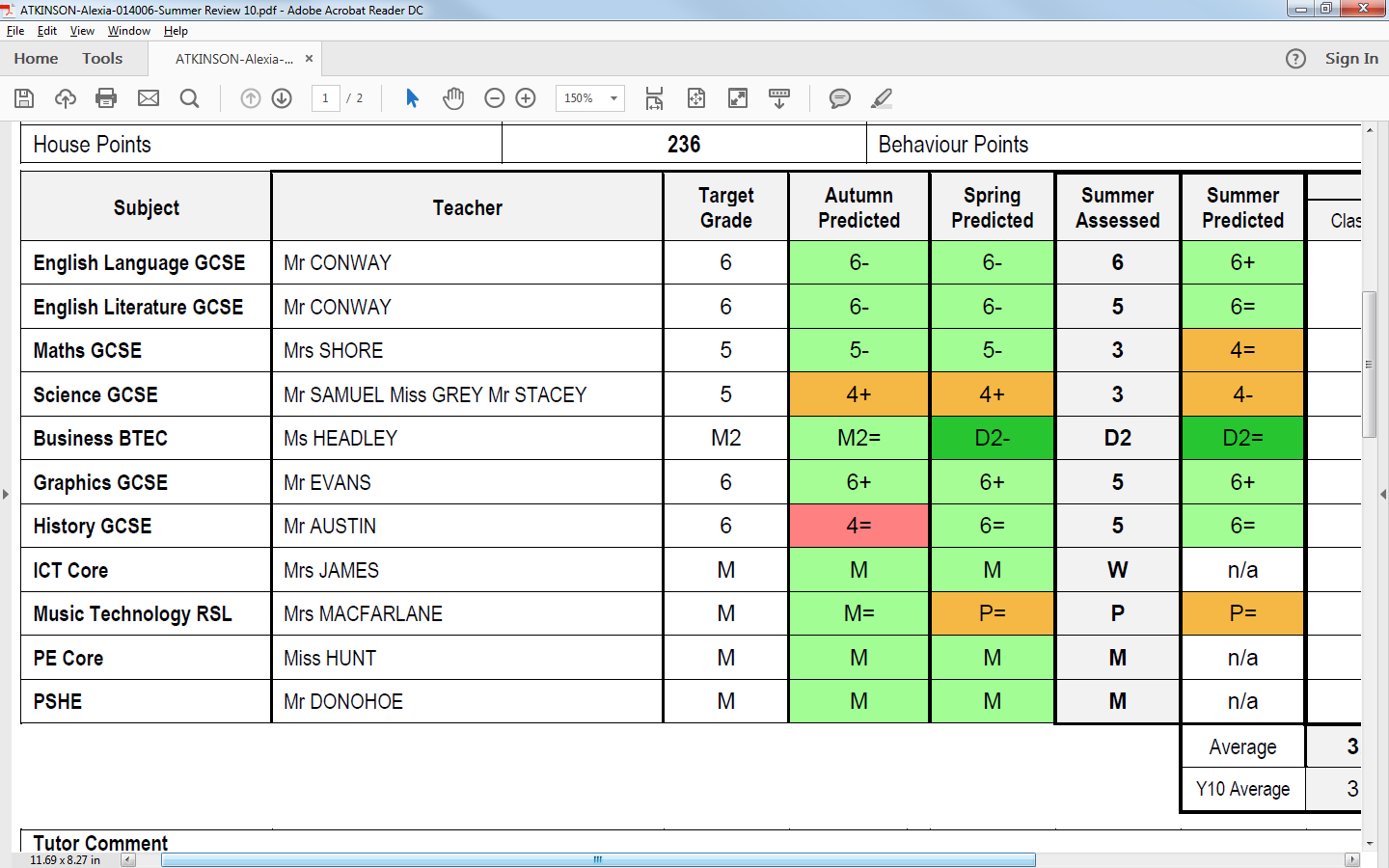 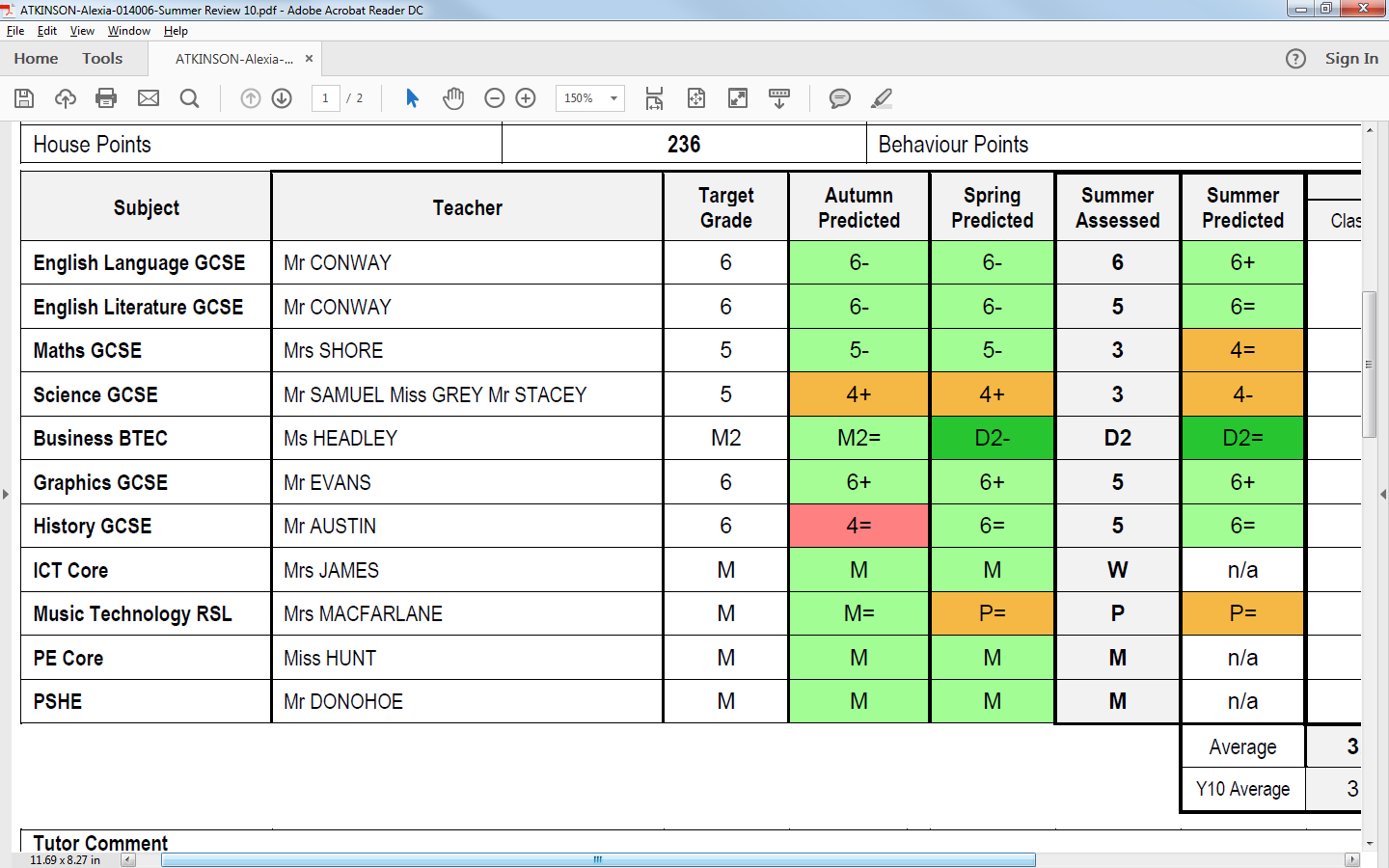 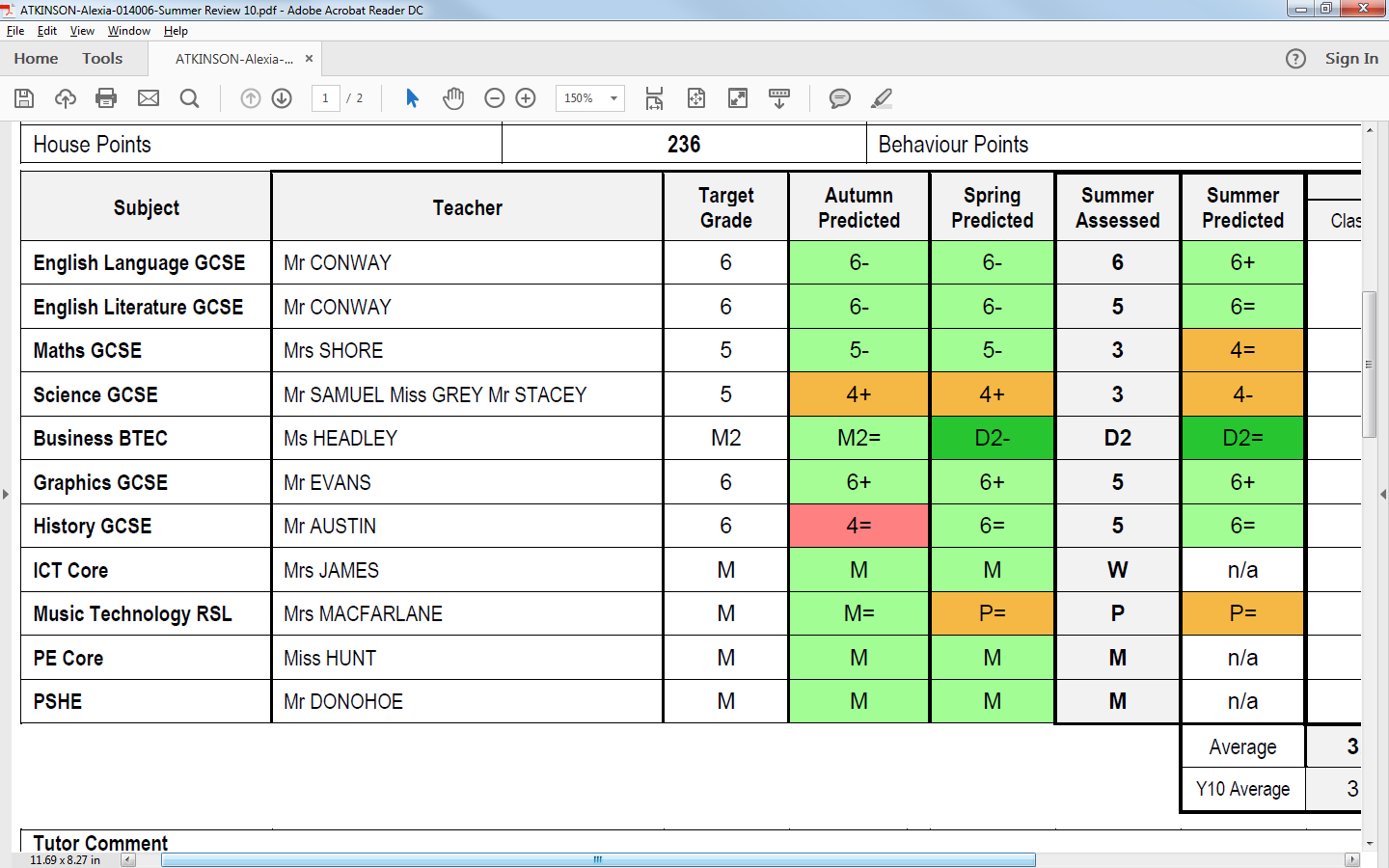 Three “teacher predictions” during the year.
What does the future hold for students who do their GCSEs in 2021?
Things ARE harder… in every subject.

Employers, sixth forms and universities will want to know if they have “at least a 4” in English and Maths…

For more academic A-Levels they may need a grade 5 (or even higher)

Students will need to re-sit Maths and/or English in Sixth Form (should they achieve a 3 or lower)
What can THEY do?
?
Less than half the year group
More than half the year group
A journey of a thousand miles starts with a single step.
Thank you for coming!